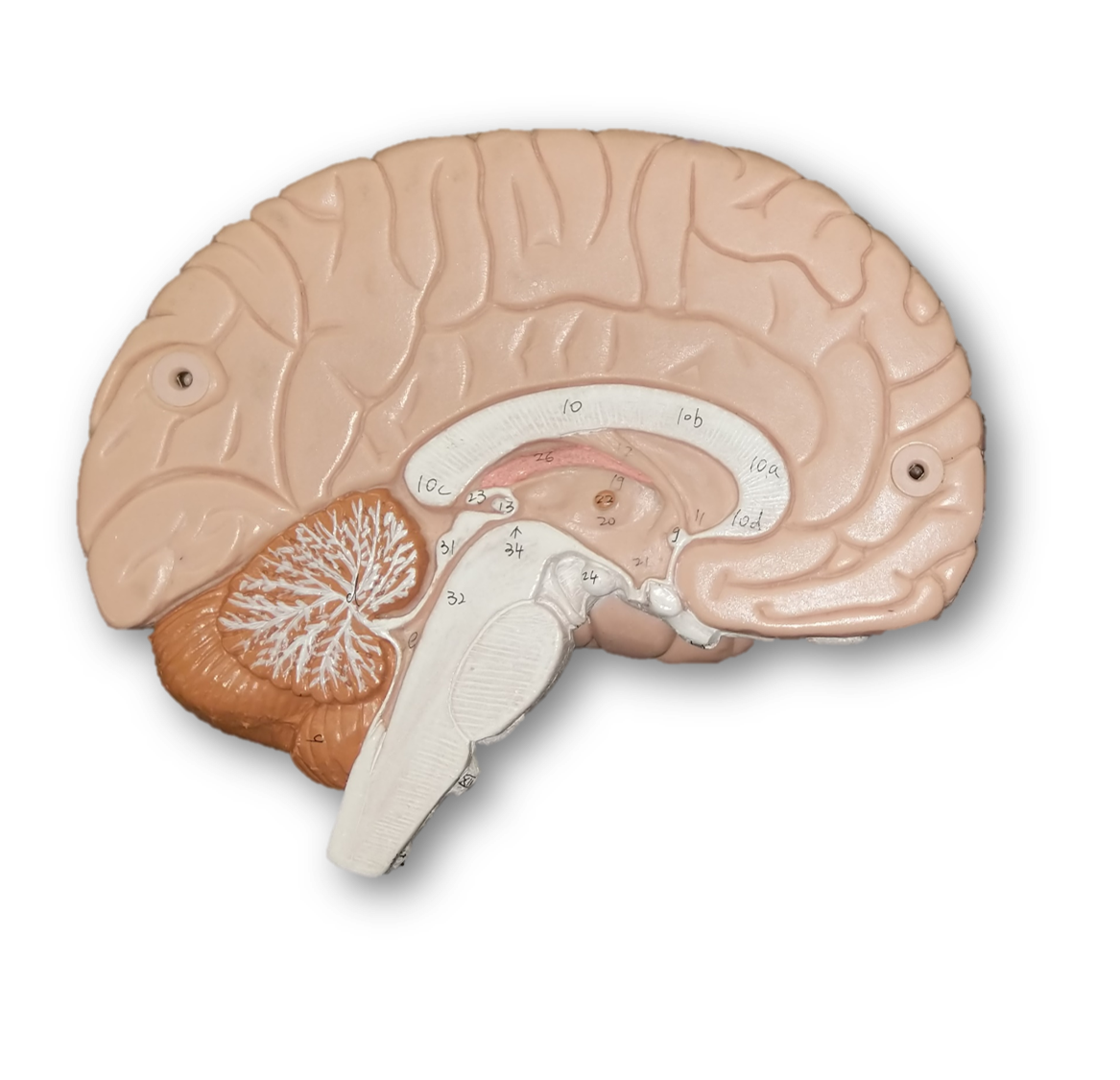 Quiz #4
Human anatomy
Identify the Structure
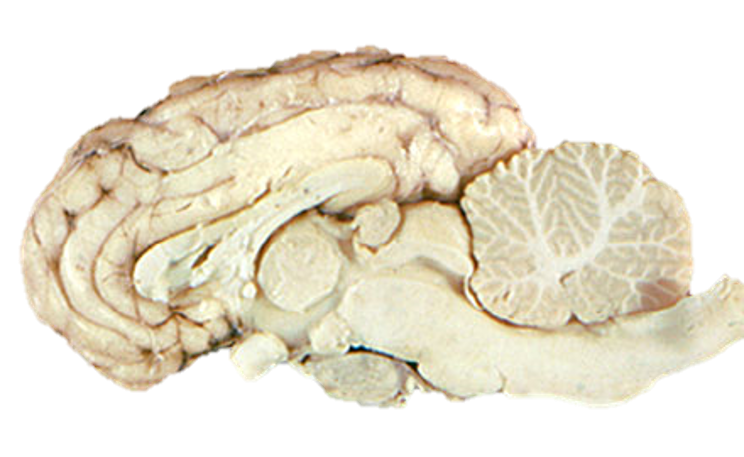 Question #1
Identify the Structure
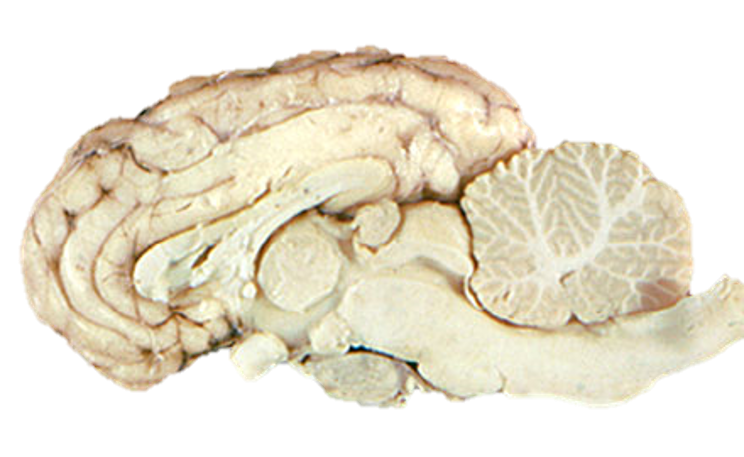 Question #2
Identify the Structure
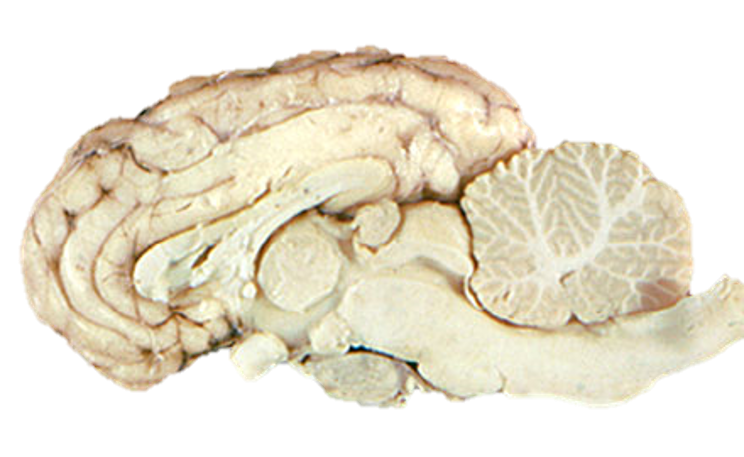 Question #3
Identify the Structure
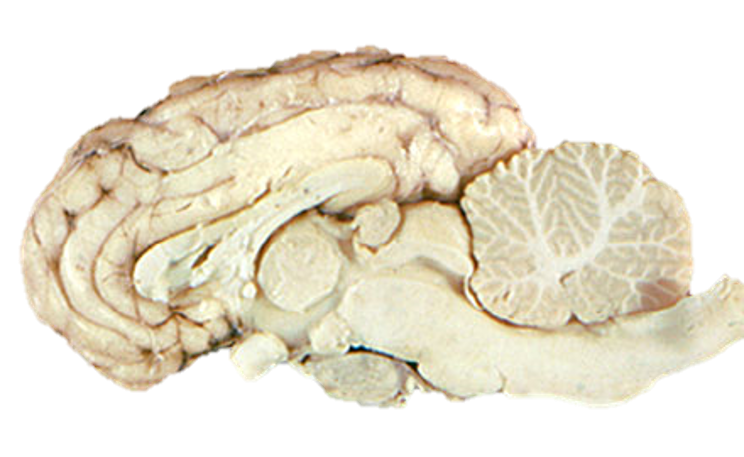 Question #4
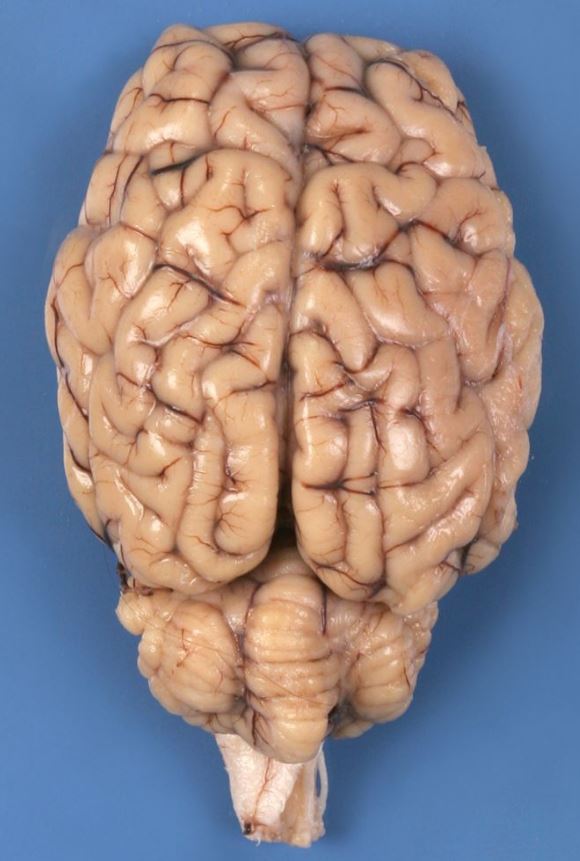 Identify the Structure
Question #5
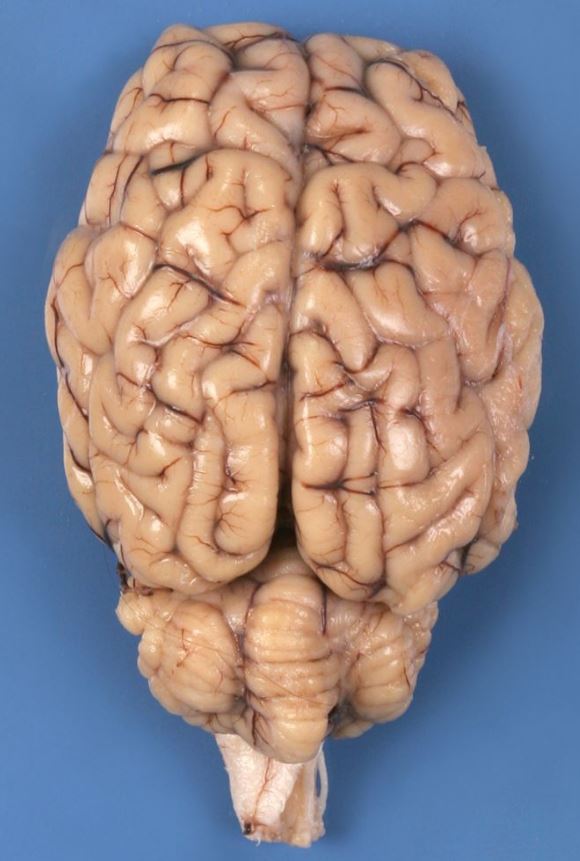 Identify the FISSURE
Question #6
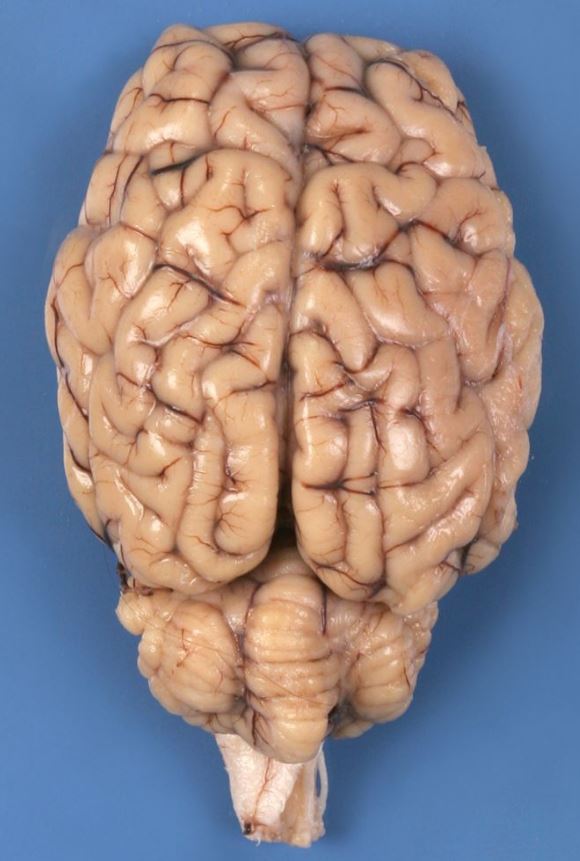 Identify the LOBE
Question #7
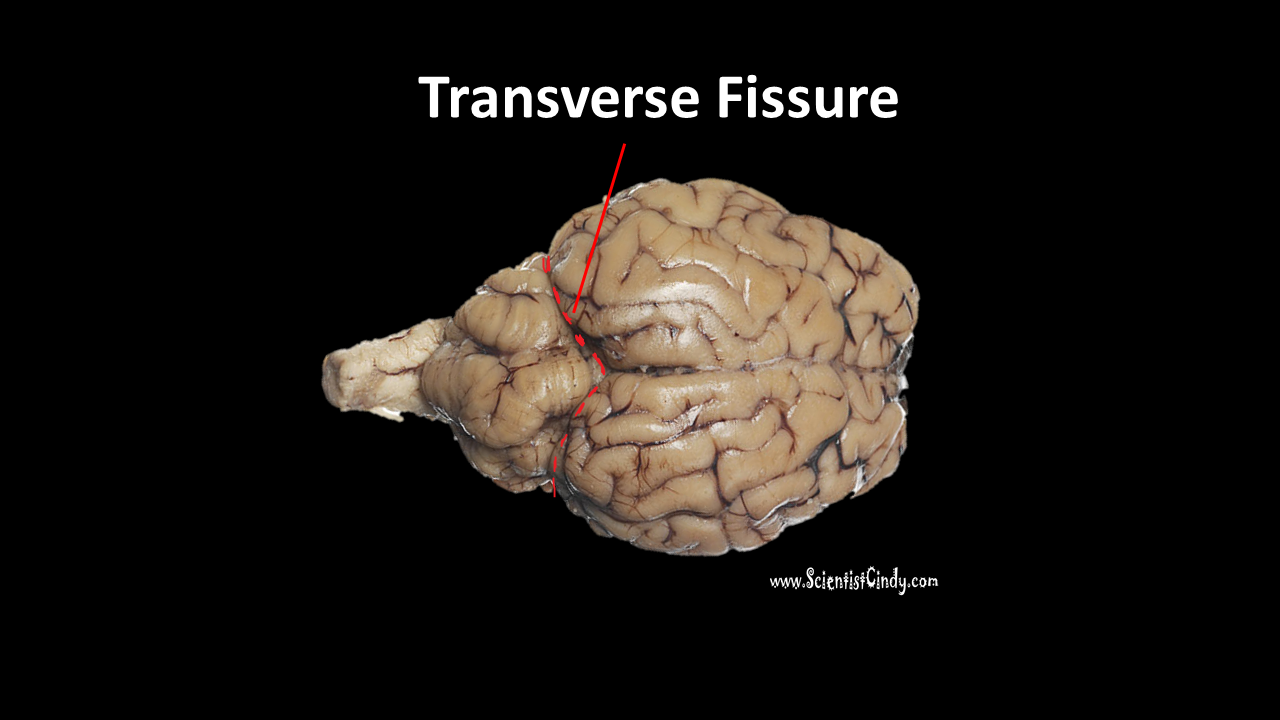 Identify the FISSURE
Question #8
Identify the STRUCTURE
Question #9
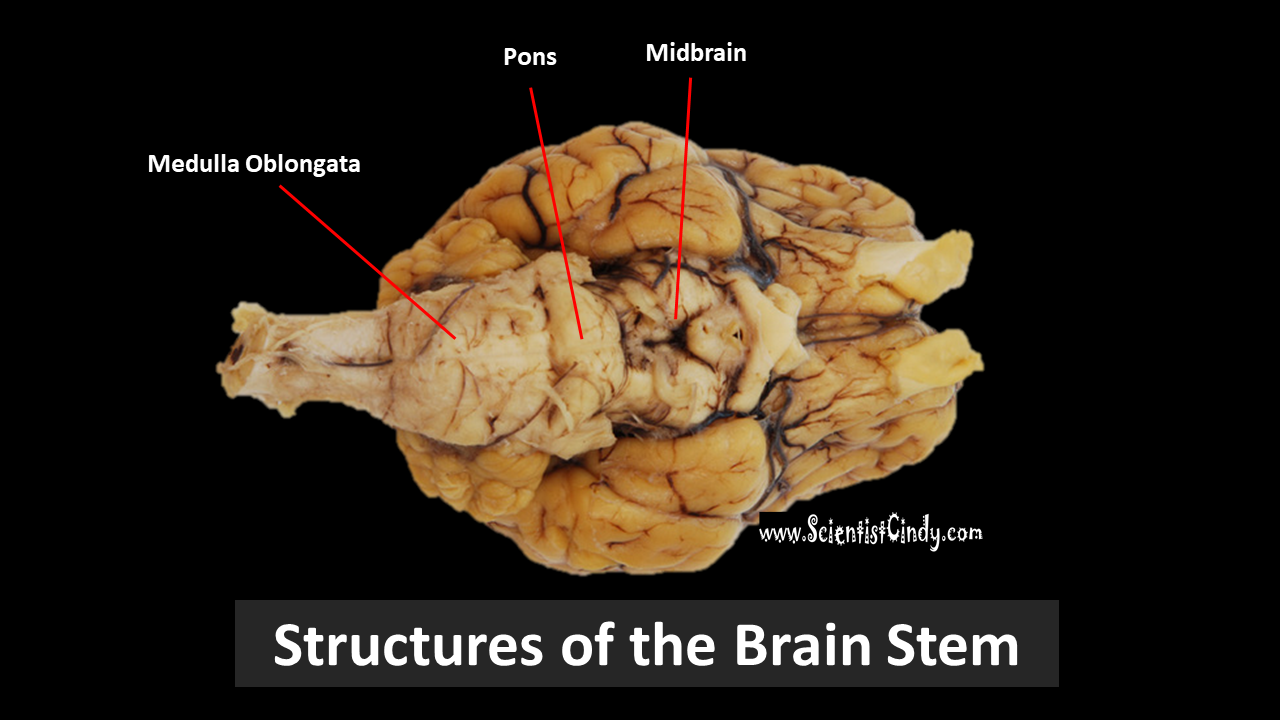 ???????????
Identify the STRUCTURE
Question #10
???????????